An Incentive-based Resource Allocation Protocol
For Wireless P2P Network
By Di Chen
Introductions
1. What is wireless P2P network?
Each node in the system plays dual roles: client and server.
Introductions
2. General resource distribution model
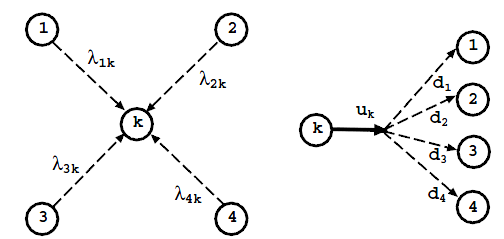 (a)
(b)
Introductions
3. Problems
Introductions
4. Possible solutions
First-come-first-serve
Can lead to long waiting time
Evenly distribution
Not fair and inefficiency of resource exploit
Incentive-based protocol
1. General variables
All nodes in P2P network are equal to each other.
Incentive-based protocol
2. Characteristics of incentive-based protocol
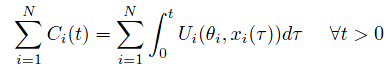 1.
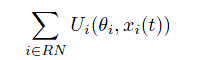 2.
should reach its maximum value
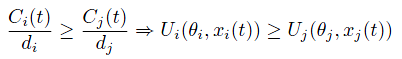 3.
Incentive-based protocol
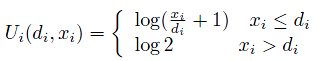 Incentive-based protocol
3. Contribution-based Allocation(CA) algorithm
Contribution update
1. Definitions
The social gain for a server k
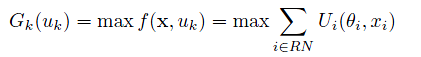 The social pay for client i
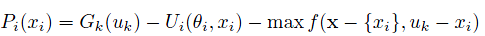 Contribution update
2. Contribution Update(CU) algorithm
Remaining works
The order of the protocols


Simulations


The security problems
Thank you